BÀI CŨ
Hệ điều hành có những nhiệm vụ nào? Phần mềm nào được cài đặt đầu tiên trên máy tính?
Tiết 17: Bài 11: TỔ CHỨC THÔNG TIN TRONG MÁY TÍNH
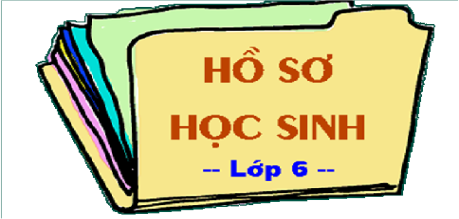 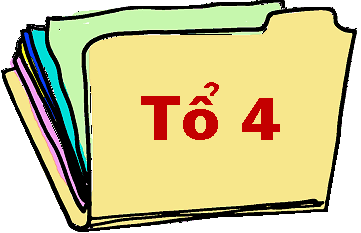 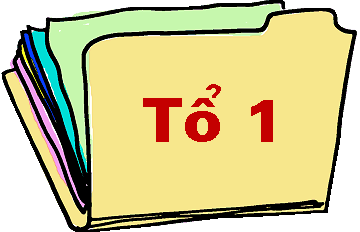 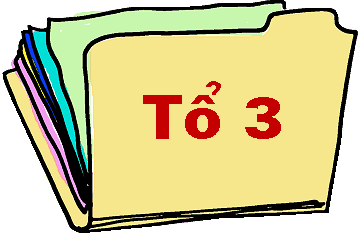 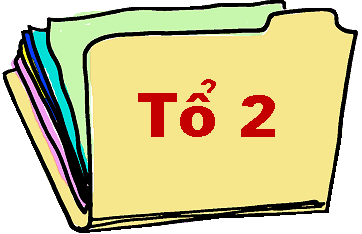 Thư mục
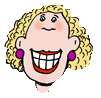 Thư mục
Lớp 6-1
Đây cũng chính là hình thức tổ chức thông tin của máy tính.
Tệp tin
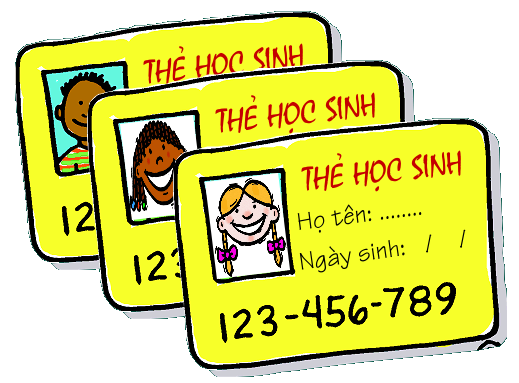 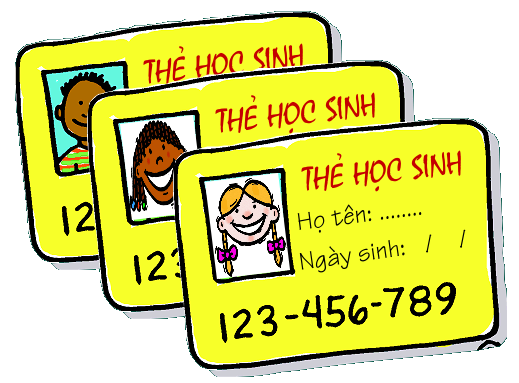 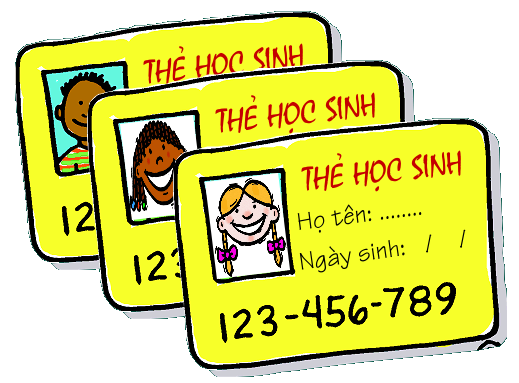 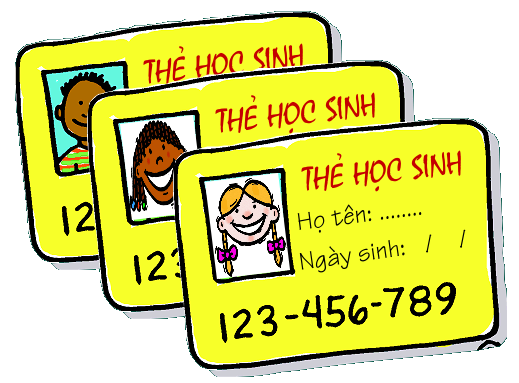 Tổ chức thông tin theo cấu trúc hình cây
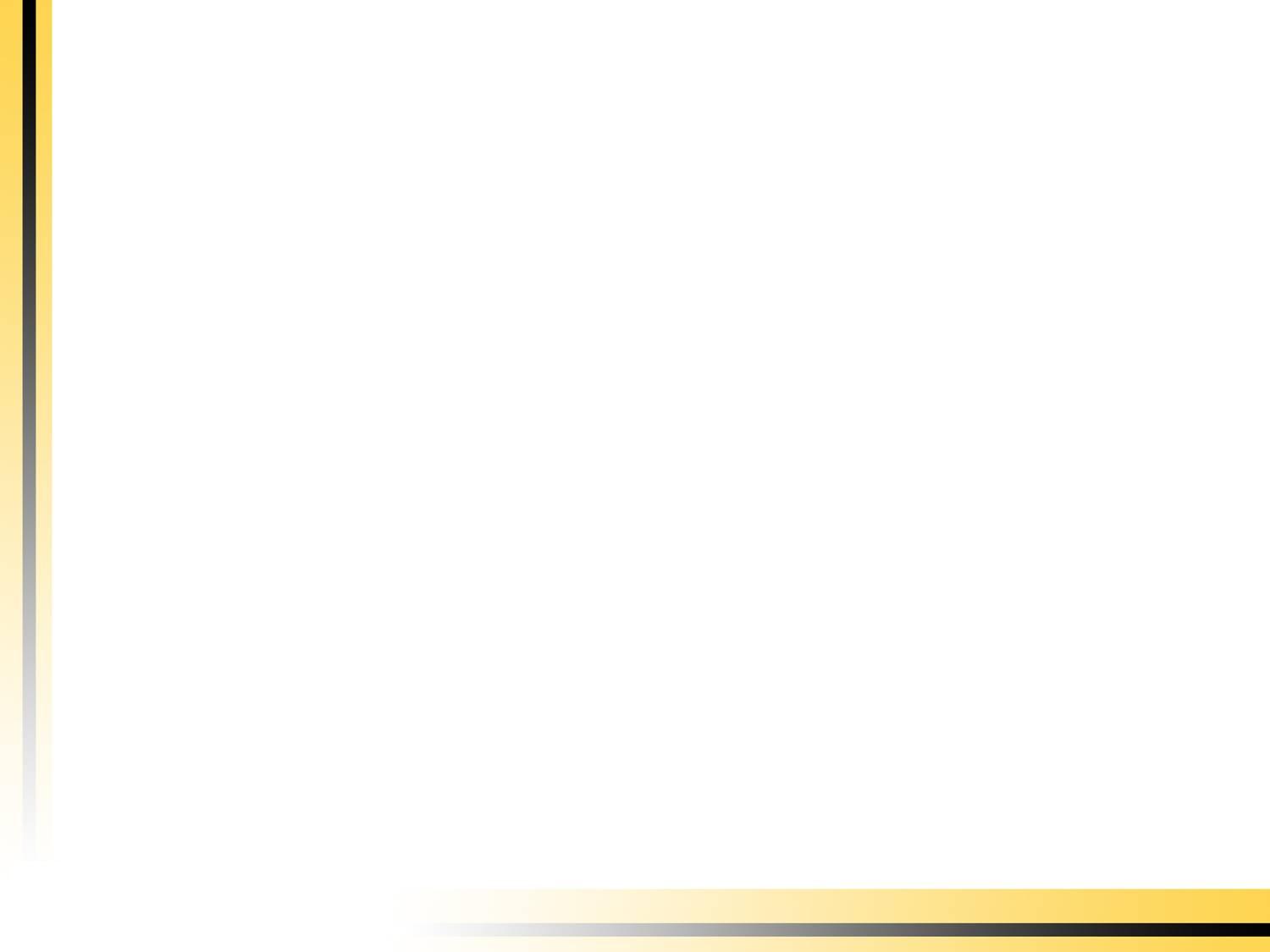 Tiết 17: Bài 11: TỔ CHỨC THÔNG TIN TRONG MÁY TÍNH
1. Cấu trúc lưu trữ thông tin trong máy tính
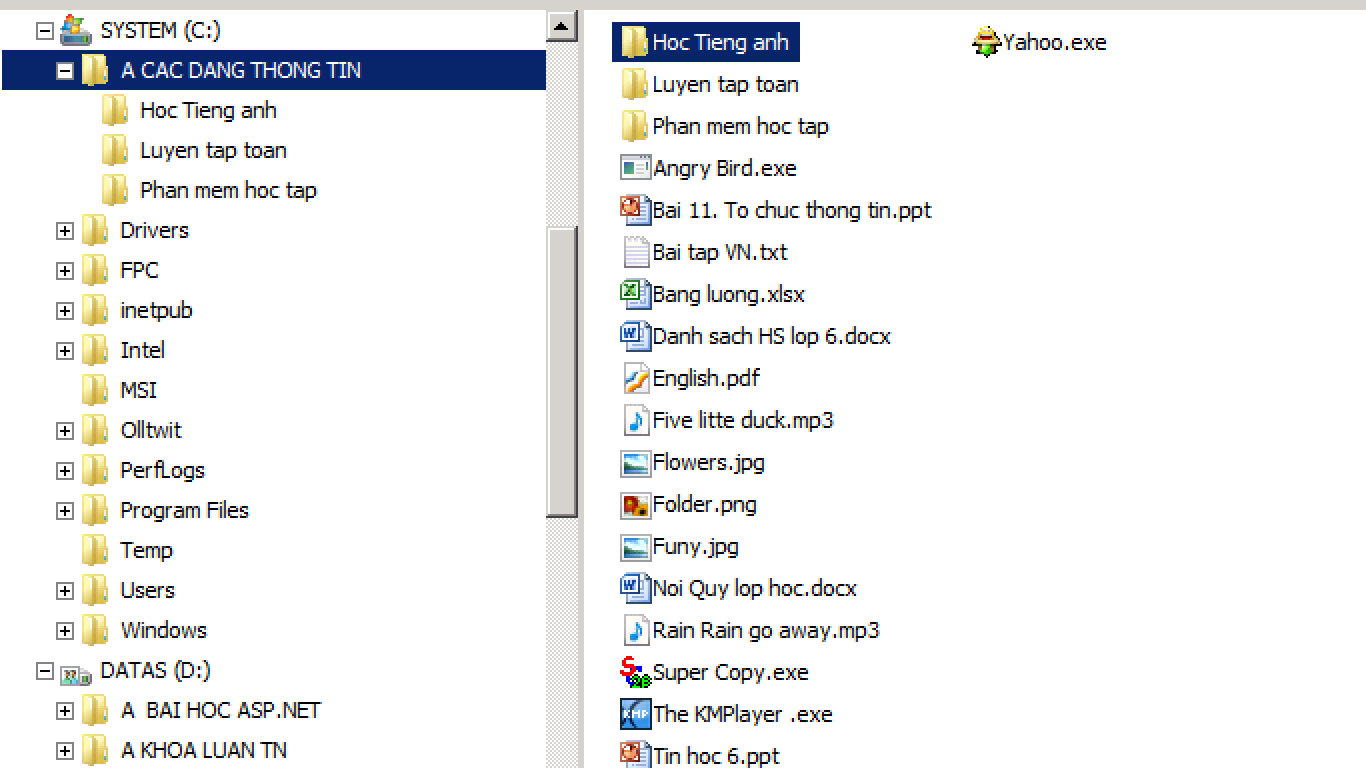 Thư mục
Ổ đĩa
Tệp tin
3
Tiết 17: Bài 11: TỔ CHỨC THÔNG TIN TRONG MÁY TÍNH
1. Cấu trúc lưu trữ thông tin trong máy tính
Hệ điều hành tổ chức thông tin bên trong máy tính theo một cấu trúc hình cây, gồm tệp và thư mục.
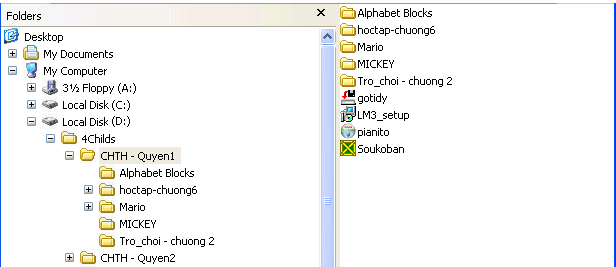 Thư mục
Ổ đĩa
Tệp tin
Tiết 17: Bài 11: TỔ CHỨC THÔNG TIN TRONG MÁY TÍNH
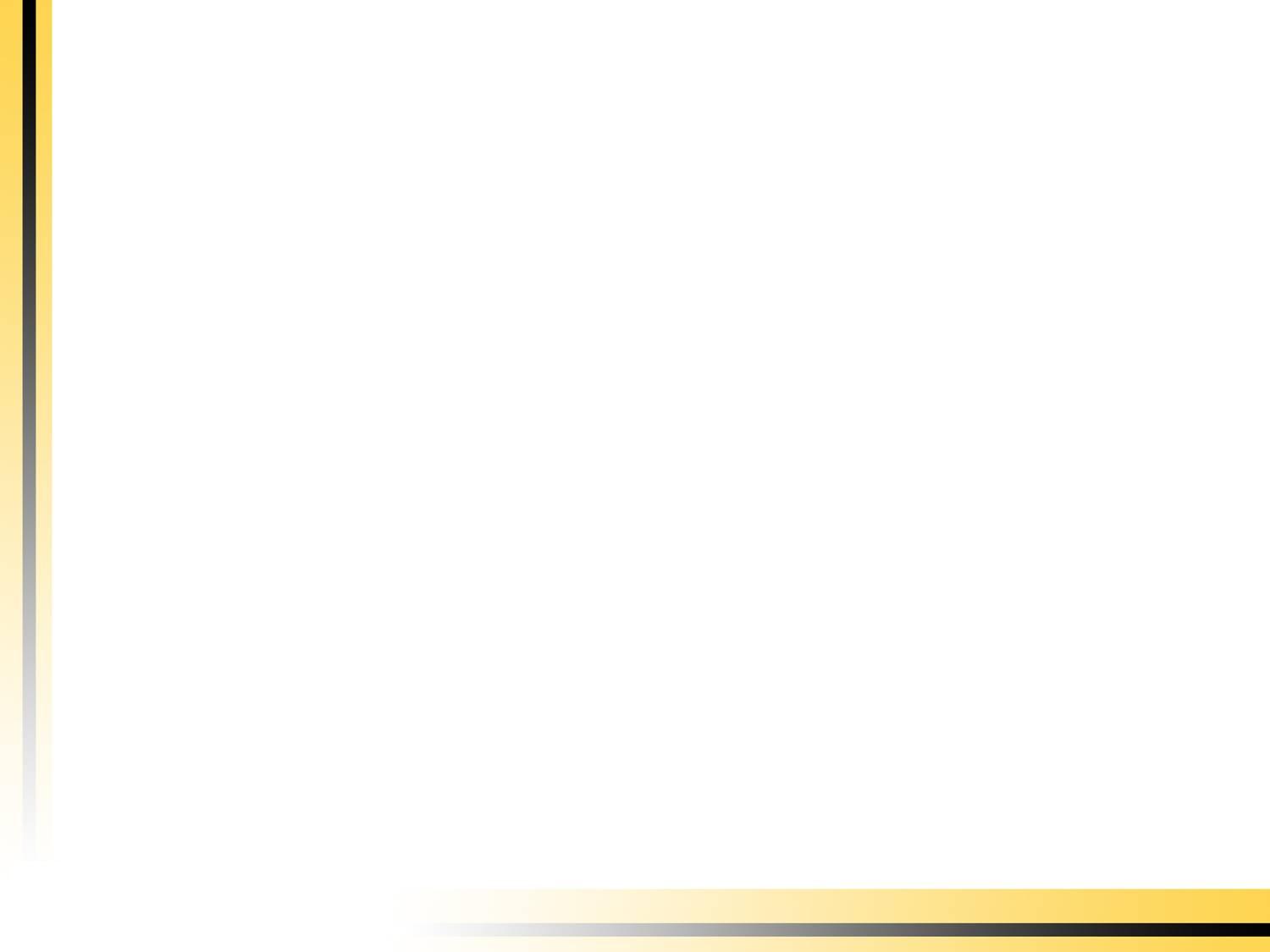 1. Cấu trúc lưu trữ thông tin trong máy tính
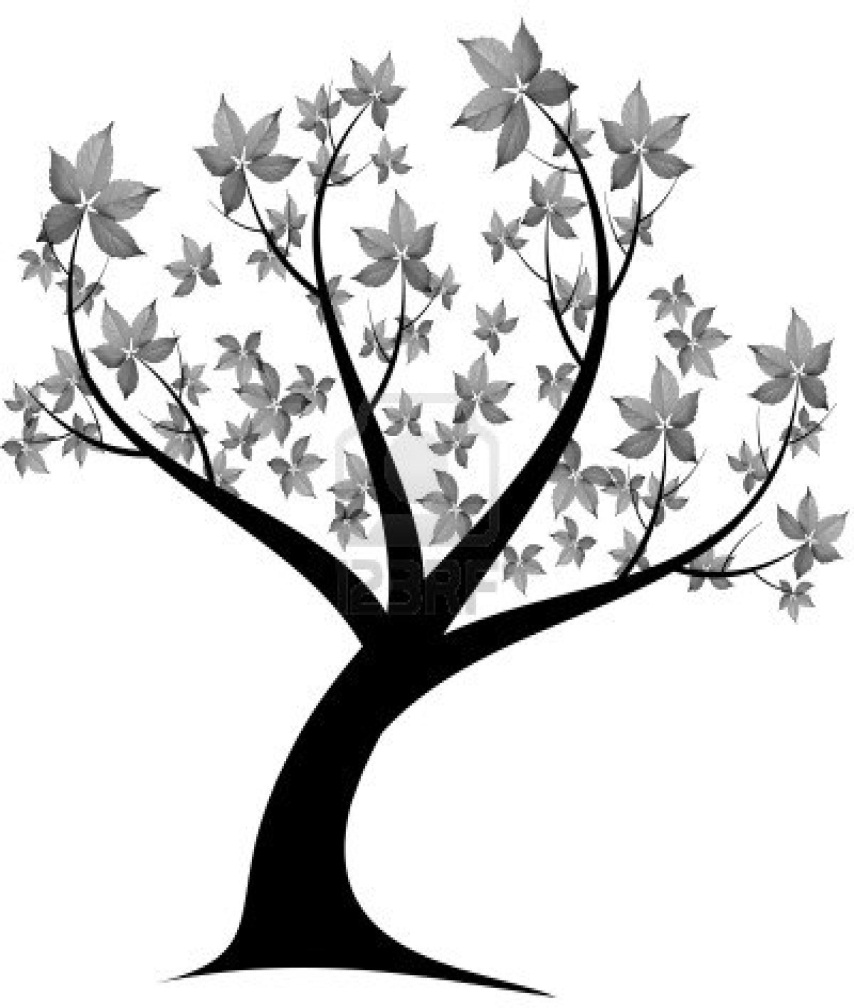 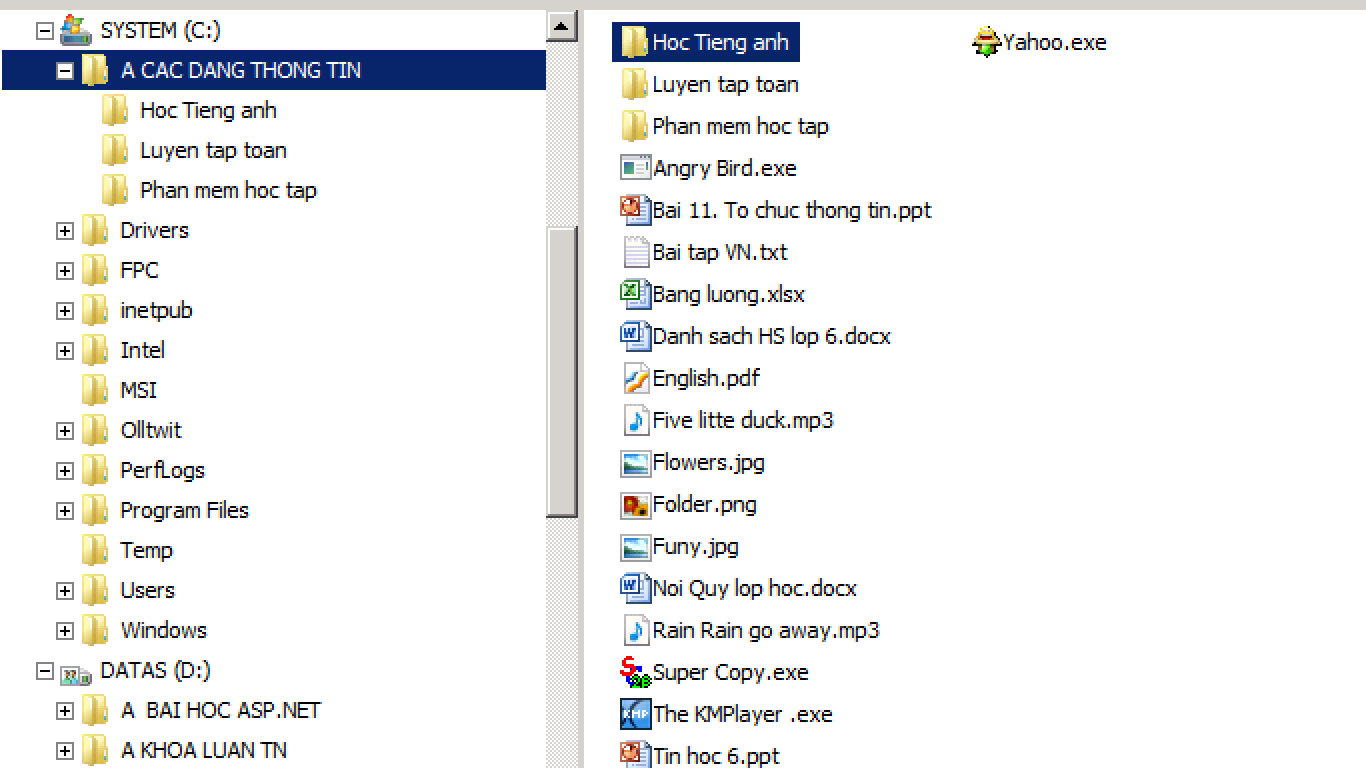 5
Tiết 17: Bài 11: TỔ CHỨC THÔNG TIN TRONG MÁY TÍNH
1. Cấu trúc lưu trữ thông tin trong máy tính
2. Tệp tin
 Tệp tin là đơn vị cơ bản để lưu trữ thông tin trên thiết bị lưu trữ.
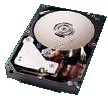 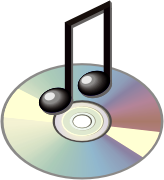 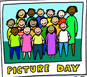 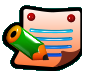 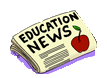 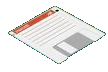 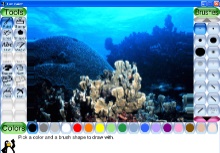 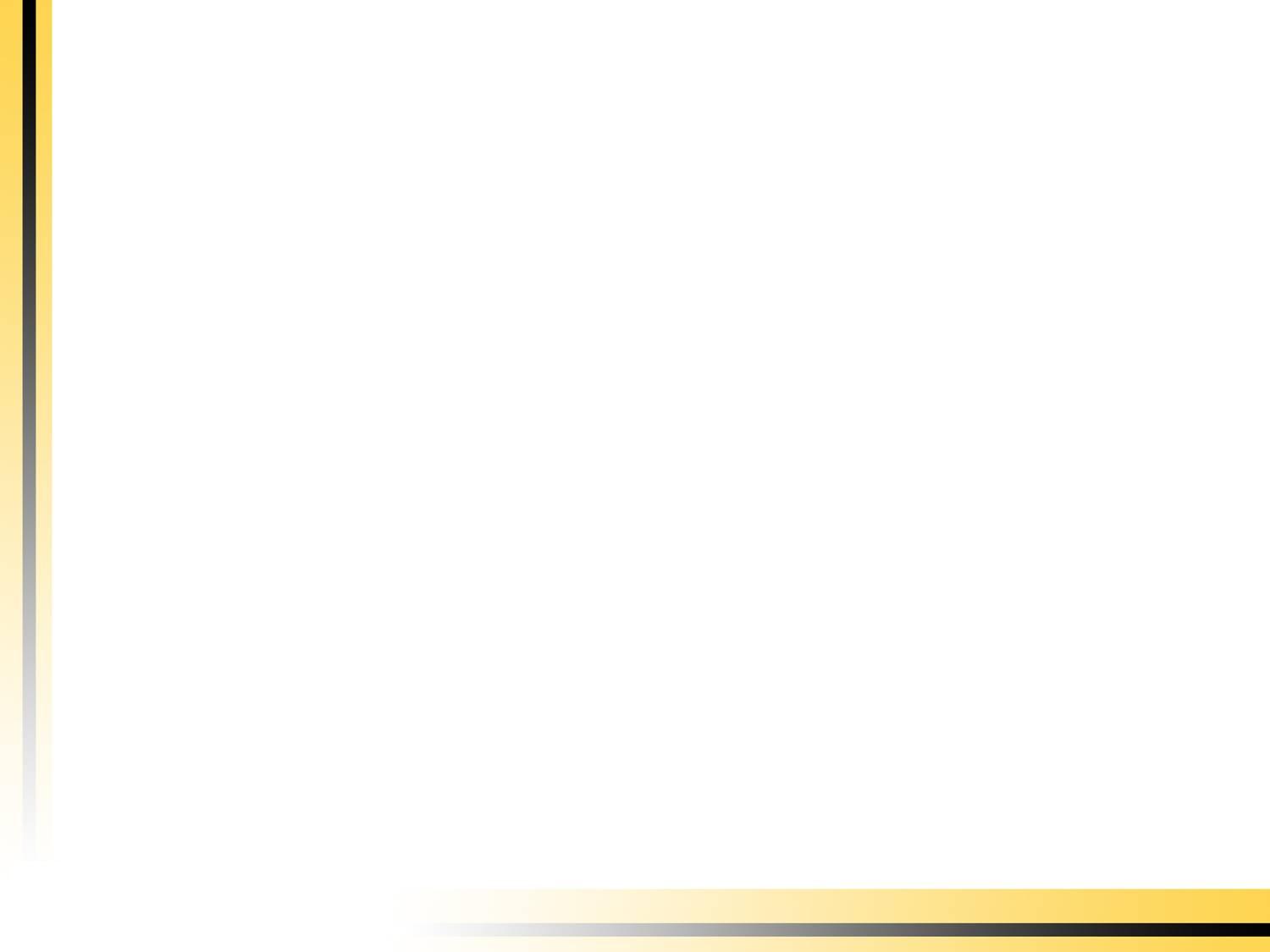 Tiết 17: Bài 11: TỔ CHỨC THÔNG TIN TRONG MÁY TÍNH
1. Cấu trúc lưu trữ thông tin trong máy tính
2. Tệp tin
Các dạng tệp tin cơ bản?
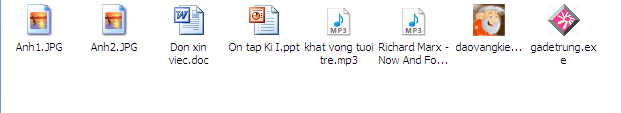 7
-  Tệp văn bản: sách, tài liệu, thư từ…
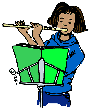 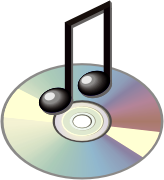 -  Tệp âm thanh: bản nhạc, bài hát…
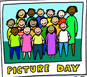 -  Tệp hình ảnh: hình vẽ, tranh ảnh, video…
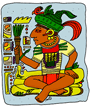 - Tệp chương trình: phần mềm học tập, phần mềm trò chơi, phần mềm ứng dụng khác…
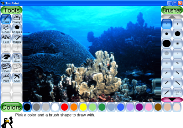 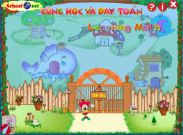 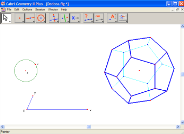 Tiết 17: Bài 11: TỔ CHỨC THÔNG TIN TRONG MÁY TÍNH
1. Cấu trúc lưu trữ thông tin trong máy tính
2. Tệp tin
 Các dạng tệp:
Tiết 17: Bài 11: TỔ CHỨC THÔNG TIN TRONG MÁY TÍNH
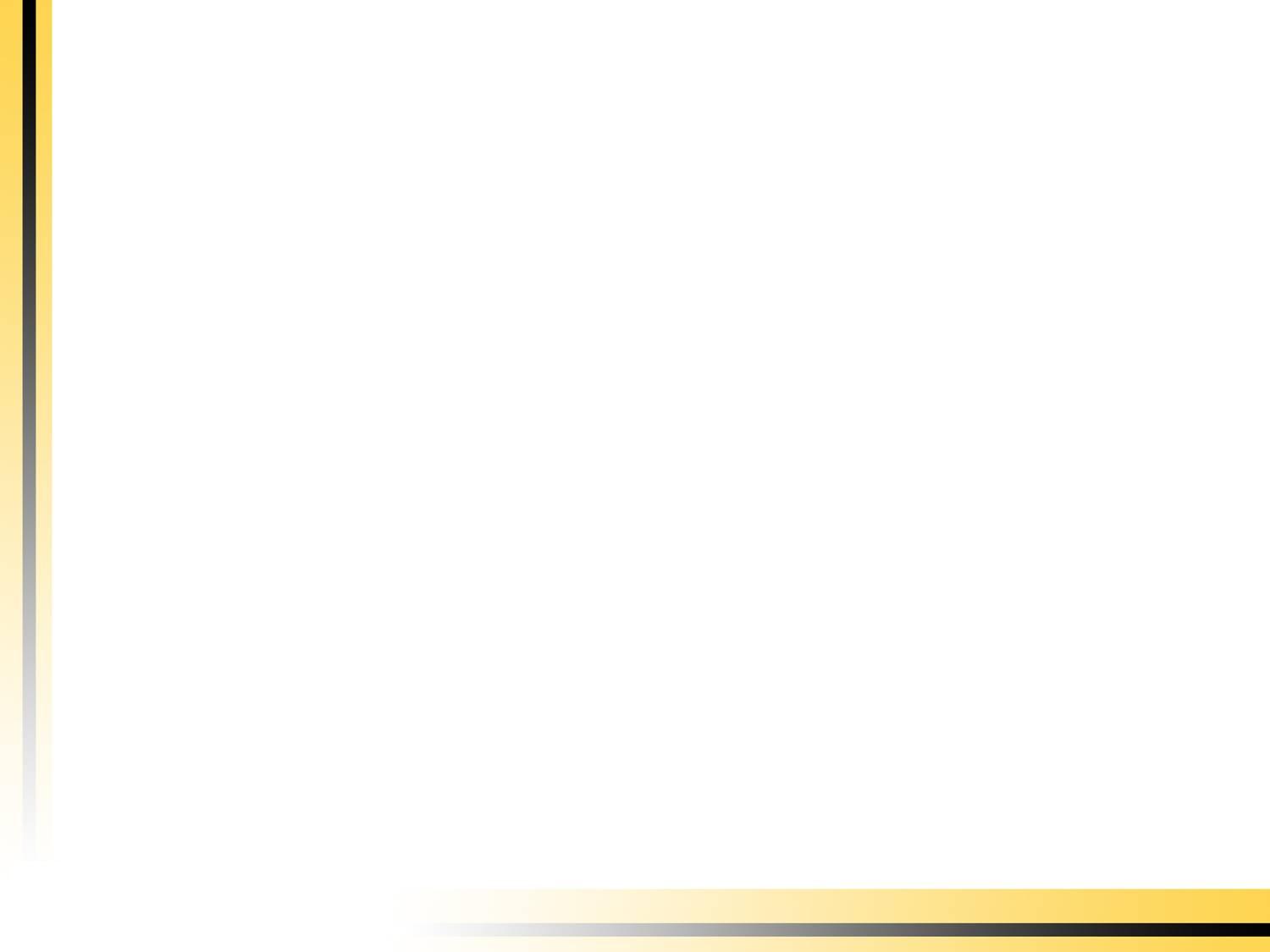 1. Cấu trúc lưu trữ thông tin trong máy tính
2. Tệp tin
 Cấu trúc tên tệp:
	<Phần tên>.<phần mở rộng>
Cấu trúc tên tệp?
Phần mở rộng dùng để làm gì?
+ <Phần mở rộng>: Nhận biết kiểu tệp tin.
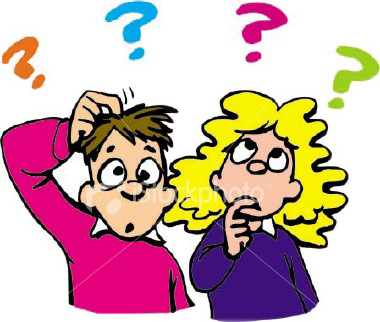 9
Tệp tin
Kích thước
Thời gian khởi tạo
Kiểu tệp tin
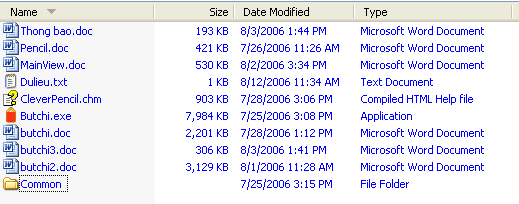 Tiết 17: Bài 11: TỔ CHỨC THÔNG TIN TRONG MÁY TÍNH
1. Cấu trúc lưu trữ thông tin trong máy tính
2. Tệp tin
Máy tính
Phần cứng
Phần mềm
Tiết 17: Bài 11: TỔ CHỨC THÔNG TIN TRONG MÁY TÍNH
1. Cấu trúc lưu trữ thông tin trong máy tính
2. Tệp tin
3. Thư mục
 Thư mục được tổ chức phân cấp, các thư mục có thể lồng nhau. Cách tổ chức này có tên gọi là tổ chức cây.
Phần mềm
“\” kí hiệu thư mục gốc của ổ đĩa C
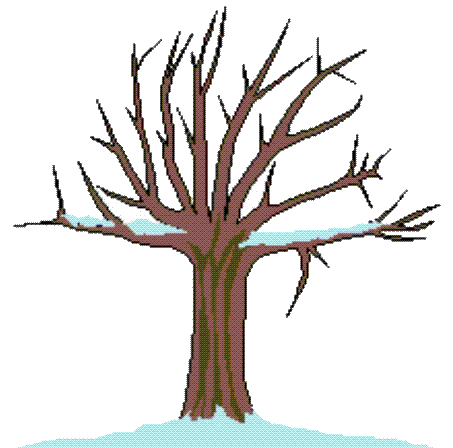 Máy tính
C:\
Thư mục mẹ
Phần cứng
Thư mục con
C:\
Tiết 17: Bài 11: TỔ CHỨC THÔNG TIN TRONG MÁY TÍNH
1. Cấu trúc lưu trữ thông tin trong máy tính
2. Tệp tin
3. Thư mục
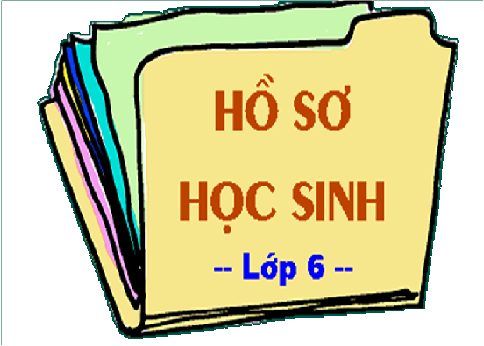 Thư mục mẹ
Thư mục con
Lớp 6-1
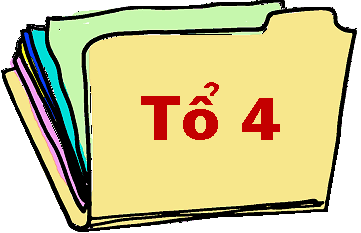 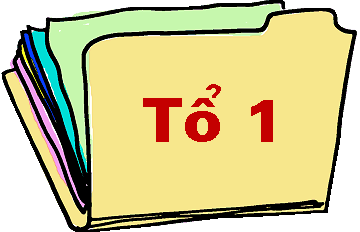 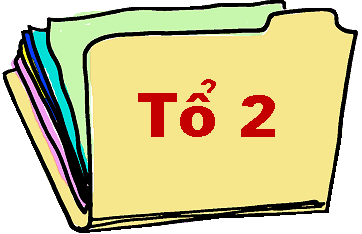 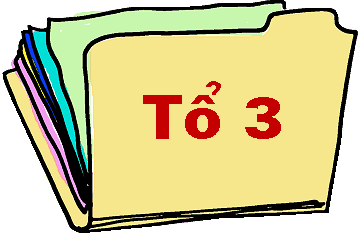 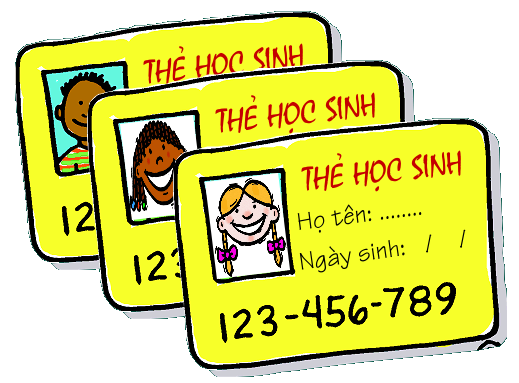 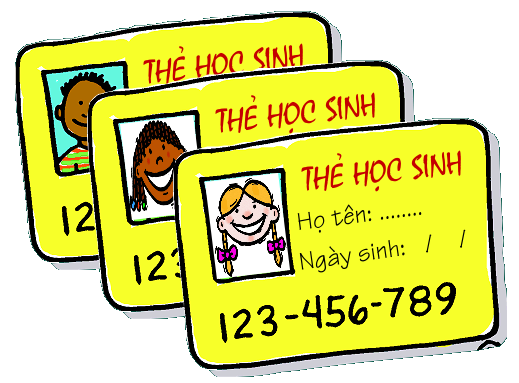 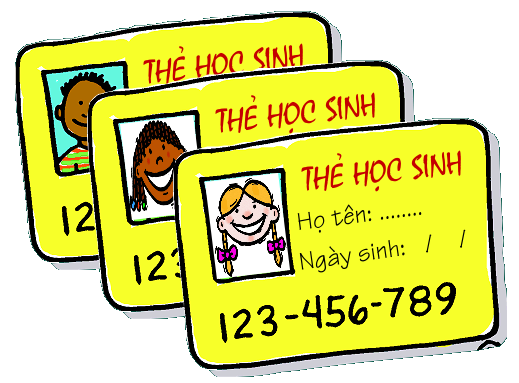 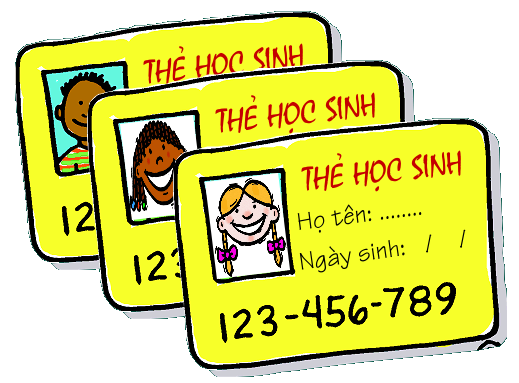 Tiết 17: Bài 11: TỔ CHỨC THÔNG TIN TRONG MÁY TÍNH
1. Cấu trúc lưu trữ thông tin trong máy tính
2. Tệp tin
3. Thư mục
 Lưu ý: 
-  Tên các tệp tin trong cùng một thư mục phải khác nhau.
  Tên các thư mục con thuộc cùng một thư mục mẹ phải có tên khác nhau.
 Tên tệp tin hay thư mục không được chứa các ký tự: \ / : ?* ” <>|
Tiết 17: Bài 11: TỔ CHỨC THÔNG TIN TRONG MÁY TÍNH
1. Cấu trúc lưu trữ thông tin trong máy tính
2. Tệp tin
3. Thư mục
4. Đường dẫn
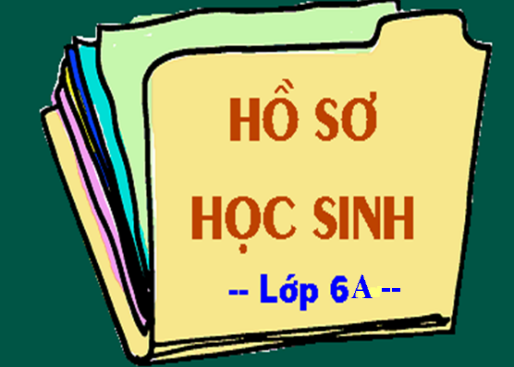 Lớp 6-1
Giả sử, bạn Bình là HS tổ 1 của lớp 6A.
? Làm thế nào để tìm ra thẻ HS của bạn Bình?
HỒ SƠ HỌC SINH LỚP  6-1
THẺ HỌC SINH
TỔ 1
Đường dẫn
TU SACH \ SGK TIN HOC \ BAI TAP TIN HOC 7
MONHOC
KHTN
TOÁN
DAI.DOC
LI
HINH.BT
KHXH
GIAITRI
TROCHOI
Tiết 17: Bài 11: TỔ CHỨC THÔNG TIN TRONG MÁY TÍNH
1. Cấu trúc lưu trữ thông tin trong máy tính
2. Tệp tin
3. Thư mục
4. Đường dẫn
LICHSU.DOC
 Đường dẫn 
 Dãy tên các thư mục lồng nhau.
 Đặt cách nhau bởi dấu “\”
 Bắt đầu từ một thư mục 
- Kết thúc bằng một thư mục hoặc tệp để chỉ ra đường tới thư mục hoặc tệp tương ứng.
Tổ chức hình cây
MONHOC \ KHTN \ TOAN \ DAI.DOC
MONHOC \ KHXH \ LICHSU.DOC
MONHOC \ GIAITRI
Tiết 17: Bài 11: TỔ CHỨC THÔNG TIN TRONG MÁY TÍNH
1. Cấu trúc lưu trữ thông tin trong máy tính
2. Tệp tin
3. Thư mục
4. Đường dẫn
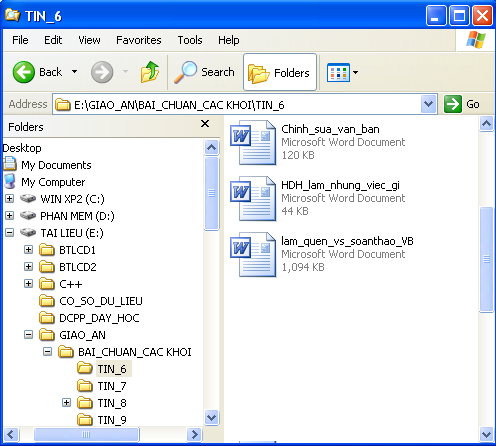 Đường dẫn tới tệp “Chinh_sua_van_ban” E:\GIAO_AN\BAI_CHUAN_CAC KHOI\TIN_6\ Chinh_sua_van_ban
Tiết 17: Bài 11: TỔ CHỨC THÔNG TIN TRONG MÁY TÍNH
1. Cấu trúc lưu trữ thông tin trong máy tính
2. Tệp tin
3. Thư mục
D:\
HuongHoa
4. Đường dẫn
KheSanh
5. Các thao tác chính với tệp và thư mục
Congan.doc
UBND.doc
 Các thao tác chính với tệp và thư mục:
       -Xem thông tin về các tệp và thư mục.
       -Tạo thư mục mới.
       -Xoá.
       -Đổi tên.
       -Sao chép.
       -Di chuyển.
TanLong
LaoBao
VinhLinh
TrieuPhong
TanLong
HaiLang
Congan.doc
Tiết 17: Bài 11: TỔ CHỨC THÔNG TIN TRONG MÁY TÍNH
CỦNG CỐ
TỔ CHỨC THÔNG TIN TRONG MÁY TÍNH
1. Cấu trúc lưu trữ thông tin trong máy tính
2. Tệp tin
3. Thư mục
4. Đường dẫn
5. Các thao tác chính với tệp và thư mục
HƯỚNG DẪN Ở NHÀ
- Làm bài tập trong SGK.
- Khởi động máy tính để quan sát các thành phần trên màn hình HĐH